西师大版六年级数学上册
一个数乘分数
WWW.PPT818.COM
教学目标
1.使同学们理解一个数乘分数的意义。
2.学会分数乘分数的计算方法。 
3.通过操作、观察，培养同学们的推理能力，发展同学们的思维。
例3     小轿车在高速公路上每小时行驶100km。
    
            （1）  小时行驶多少千米？



            （2）  小时行驶多少千米？
（1）  小时行驶多少千米？
一小时行100千米
小时行驶多少千米？
20
80（km）
=
=
100   x
100   x
1
答：     小时行驶80千米。
（2）      小时行驶多少千米？
20
180（km）
=
100   x
100   x
=
1
答：      小时行驶180米。
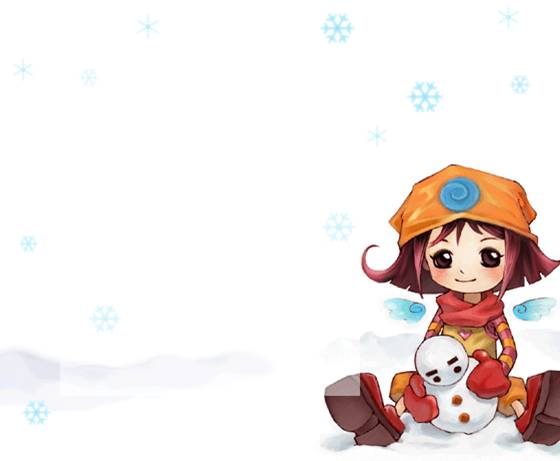 求一个数的几分之几是多少，

         用乘法计算。
求一个数的几分之几是多少，

         用乘法计算。
例4   拖拉机每小时耕地     公顷，


             小时可以耕地多少公顷？
小时呢？
公  顷
公顷的
（公顷）
=
=
×
答：    小时可以耕地        公顷。
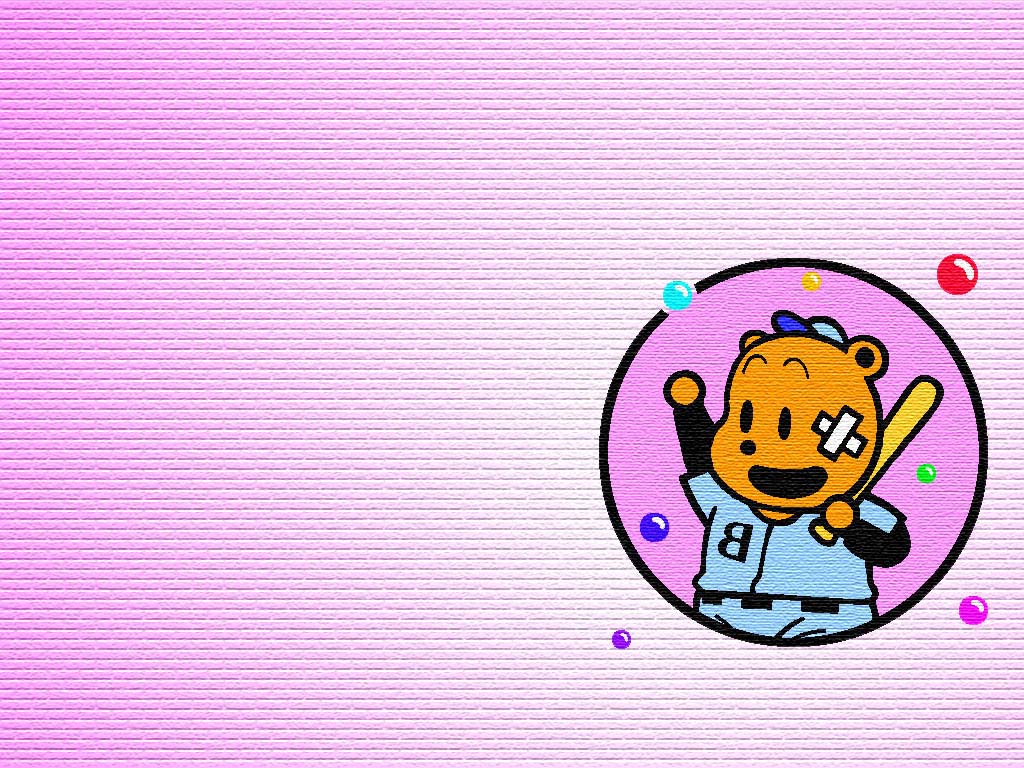 每小时耕地    公顷，   小时耕地的公顷数就是     公顷的  。
分数乘分数，用分子
相乘的积作分子，分
母相乘的积作分子
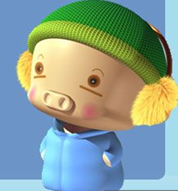 谢谢